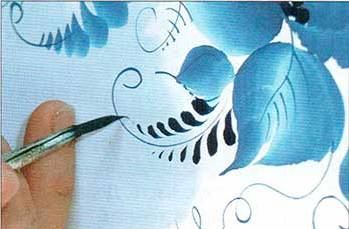 Юный 


реставратор
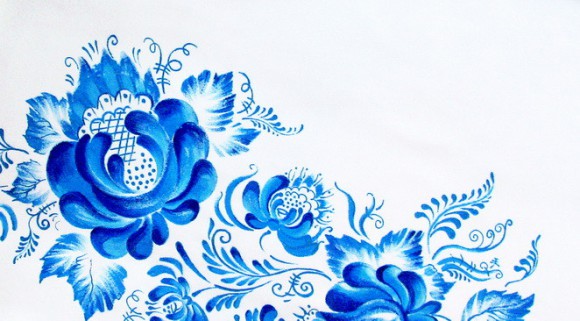 Гжельская      роза
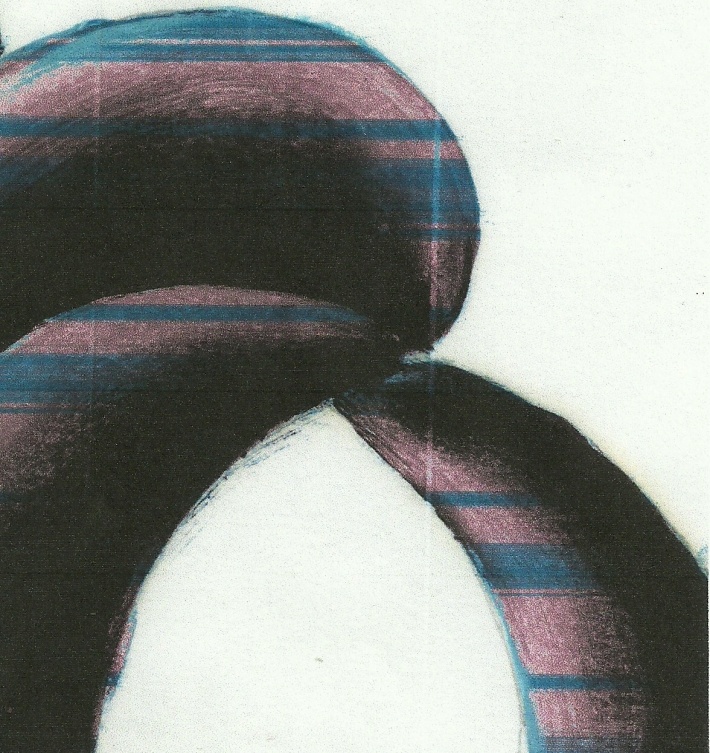 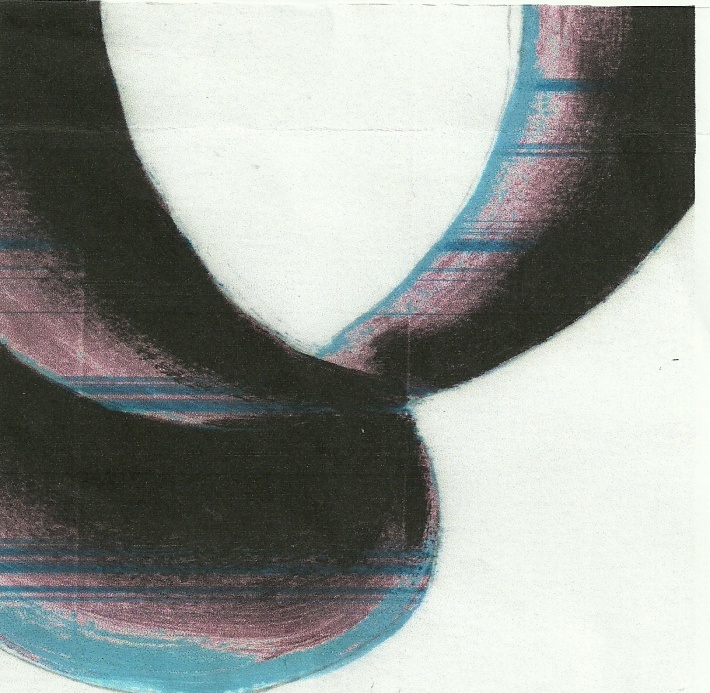 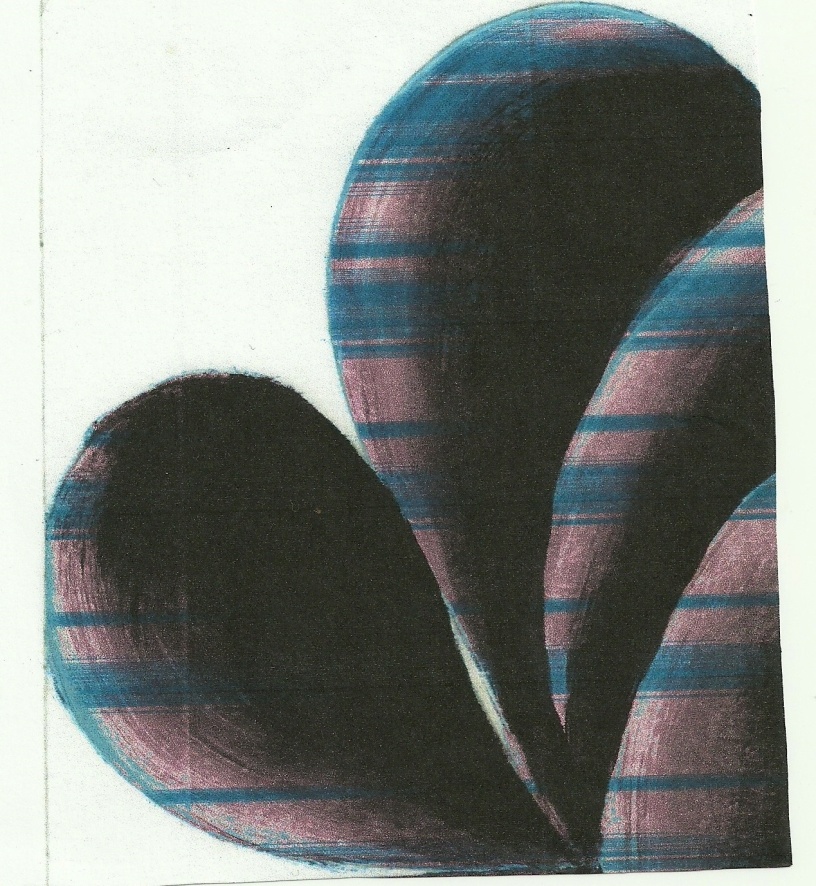 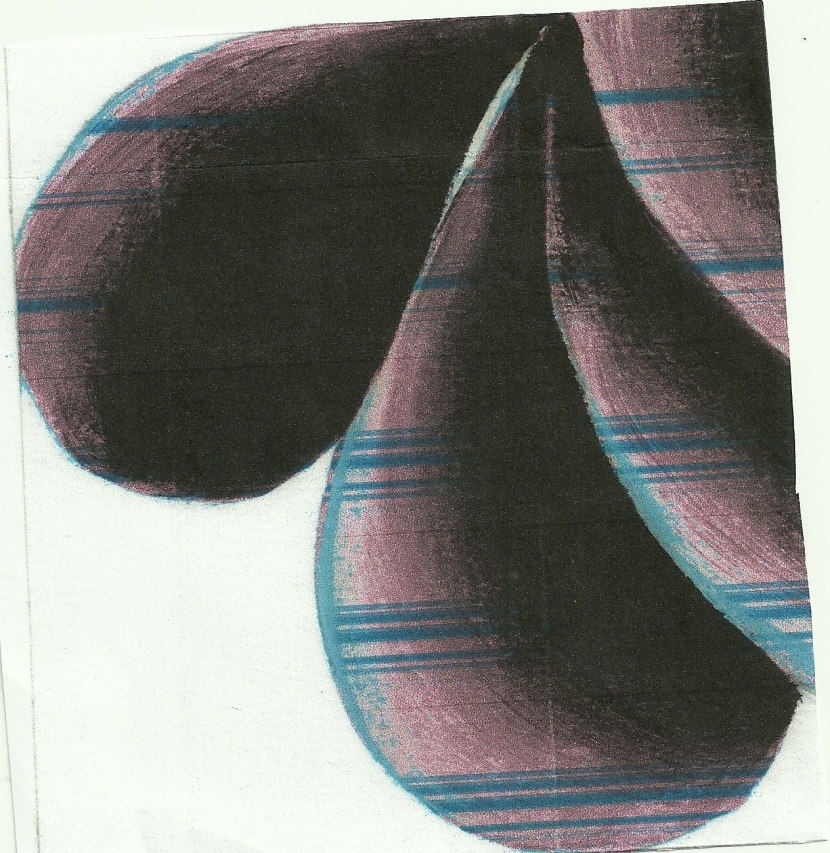